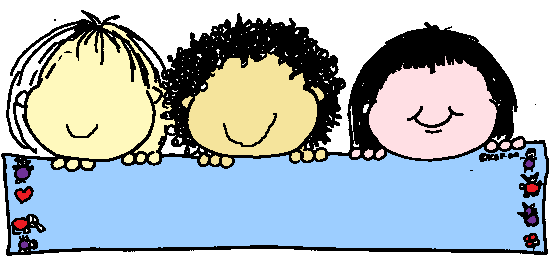 مراجعة الوحدة الثانيةالمراقبة والتحكم
اعداد المعلمة : عهود الشعيبي
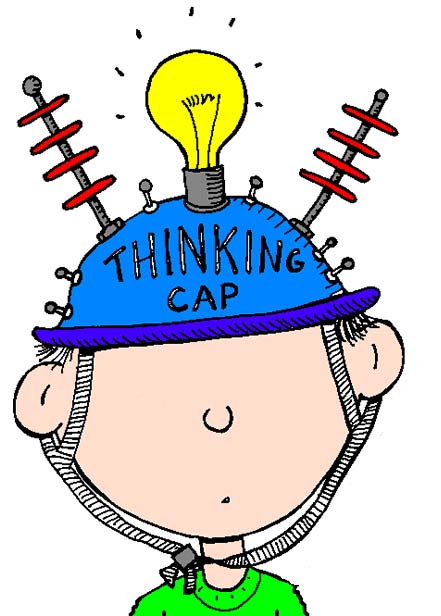 قومي بالإجابة عن الاسئلة التالية
السؤال الأول
اختاري الإجابة الصحيحة لكل
 من العبارات التالية :
أ
هو واقع محوسب يحاكي بيئة حقيقية

 (      ) الواقع الافتراضي
        (      ) الواقع المعزز
(      ) الواقع المختلط
ب
هو مزيج من المحتوى 
الرقمي والعالم الحقيقي

(      ) الواقع الافتراضي
        (      ) الواقع المعزز
(      ) الواقع المختلط
ج
تقنية تعتمد على جلب العناصر المصممة بالحاسب ودمجها مع البيئة الواقعية
(      ) الواقع الافتراضي
        (      ) الواقع المعزز
(      ) الواقع المختلط
د
تستخدم الأجهزة الحديثة تقنية الاتصال قريب المدى كالدفع بالاجهزة المحمولة
(      ) NMC
(      ) NFK
(      ) NFC
هـ
مجال يرتكز على انشاء الآلات الذكية تتفاعل مع البشر
(      ) المراقبة والتحكم
(      ) الذكاء الاصطناعي
(      ) التقنيات الناشئة
و
تقوم على مبدأ الاستفادة من الجسيمات
تحت الذرة في أكثر من حالة في نفس الوقت
(      ) الحوسبة السحابية
(      ) الحوسبة الكمية
(      ) الحوسبة الناشئة
السؤال الثاني
ضعي علامة (  )   أو   (  ) 
 أمام العبارات التالية مع  تصحيح الخطأ
ح
ساهم الذكاء الاصطناعي في تحسين جودة الصور والحركة وأصبحت بيئات اللعب وشخصياتها أكثر واقعية
(       )
ط
الغسالة تعتبر من نظام التحكم المغلق 
(          )
ي
تحتوي الأجهزة الرقمية على مواد سامة
 تسبب تلوث التربة والهواء والماء
مثل الرصاص والنيكل والزئبق. 
 (          )
ك
تقتصر تطبيقات الواقع الافتراضي 
على الألعاب والترفية  (          )
ل
نظارة هولولنز تقوم بإجراء
 العمليات الحسابية
المعقدة (          )
و
تؤثر البيانات الخطأ أو البرمجة غير السليمة 
للنظام على جودة الذكاء الاصطناعي 
(          )
السؤال الثالث
أجيبي عما يأتي
عددي التقنيات القابلة للارتداء
4
1
2
3
كيف يمكن التقليل من النفايات الالكترونية
4
1
2
3
عددي تقنيات العرض الجديدة على الشاشات؟
4
1
2
3
1
عددي  أقسام نظام التحكم؟
2
استخدام الروبوت له آثار ادرجيها بالجدول
3
املى الفراغات بالكلمات المناسبة ؟
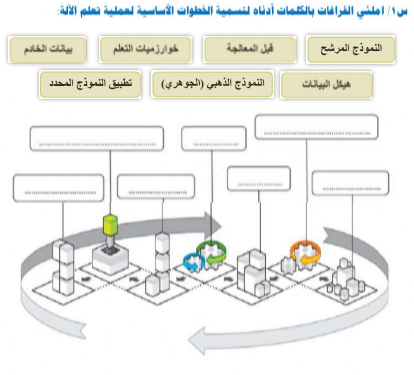 4
أضربي أمثلة لاستخدام طائرات 
مسيرة ؟
5
اضربي مثال لكل من التالية
صلي العمود أ بما يناسبه من ب
2
ضعي المصطلح ؟

(            ) 
هو نظام يقوم بادارة أو توجيه أو اعطاء 
أوامر أو تنظيم سلوك الأجهزة
 أو الأنظمة الاخرى
3
ضعي المصطلح ؟
(            ) 
هو جهاز يمكنه قياس التغير في العوامل 
البيئية المحيطة كالضوء والضغط و
درجة الحرارة
4
ضعي المصطلح ؟
(            ) 
يرتكز على انشاء الات ذكية تعمل وتتفاعل 
مثل البشر
5
ضعي المصطلح ؟
(            ) 
انشاء خوارزميات يمكنها التعلم والقيام بتنبؤات
أو قرارات لبيانات تم جمعها ونمذجتها
6
ضعي المصطلح ؟
(            ) 
شبكة من الأجهزة المادية والمركبات والأجهزة المنزلية 
التي تحتوي على الكترونيات وبرامج ومستشعرات 
وطرق اتصال تمكنها من التواصل عبر البنية التحتية
7
ضعي المصطلح ؟
(            ) 
توفير موارد تقنية المعلومات حسب الطلب
 عبر الانترنت
8
9
ما مميزات القيادة الذاتية ؟
السؤال الخامس
عددي تطبيقات للتخزين السحابي ؟
السؤال السادس
ما هي سلبيات استخدام التقنيات القابلة للارتداء؟
ما هي سلبيات استخدام الحوسبة السحابية؟
املىء الفراغات
1- تعتمد الحوسبة الكمية استخدام البت الكم أو ما يسمى ..........
2-أول محرك أقراص تجاري من شركة  ……………
3-يمكن استخدام الطباعة ثلاثية الأبعاد في ……………و……………
رتبي ..
جيجابايت -  زيتا بايت – تيرا بايت – بت –
ميجا بايت - إكسابايت – بايت -  يوتا بايت
بيتا بايت -  كيلو بايت
………………………………………
………………………………………
………………………………………